«Время всегда хорошее»
Андрей Жвалевский и Евгения Пастернак
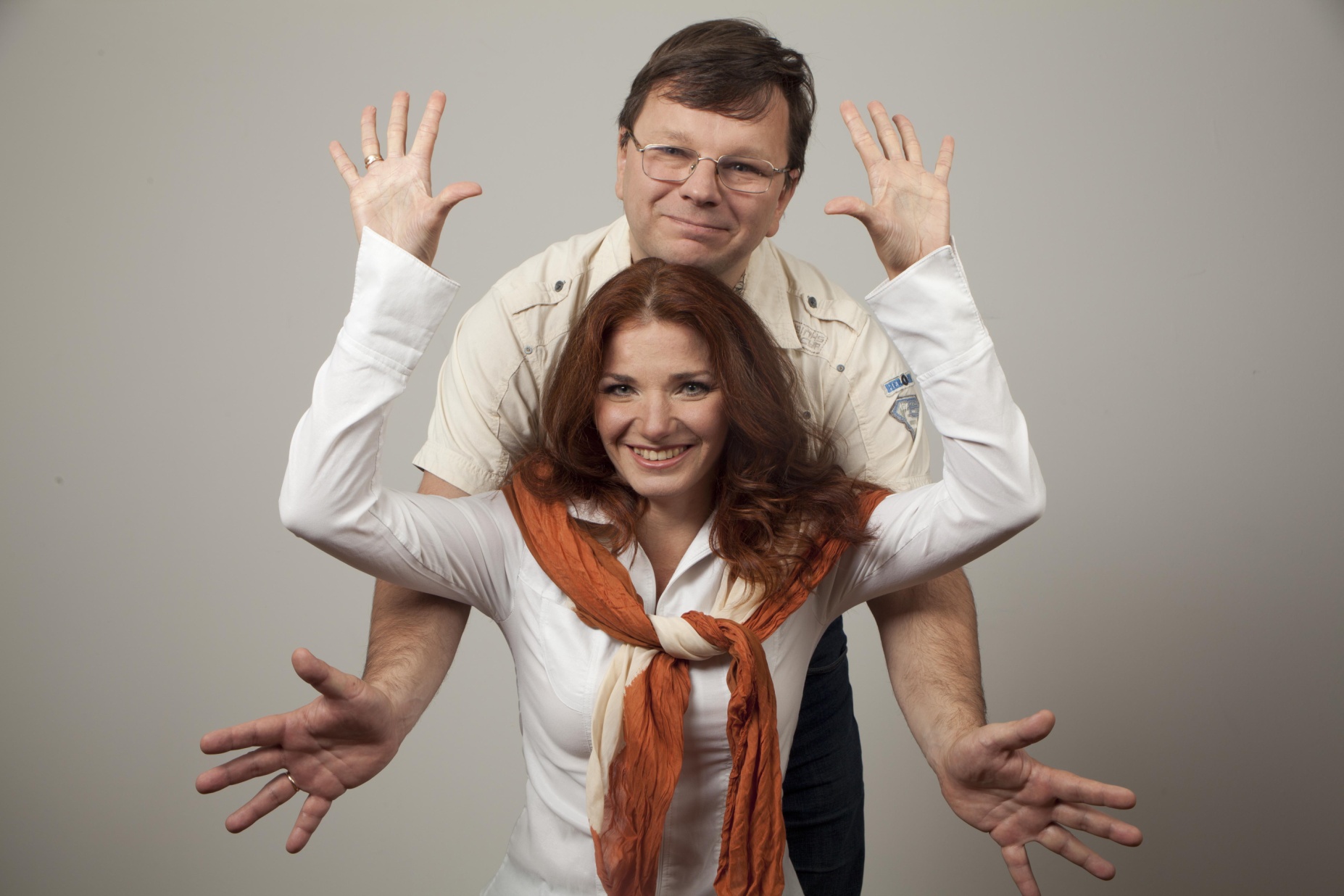 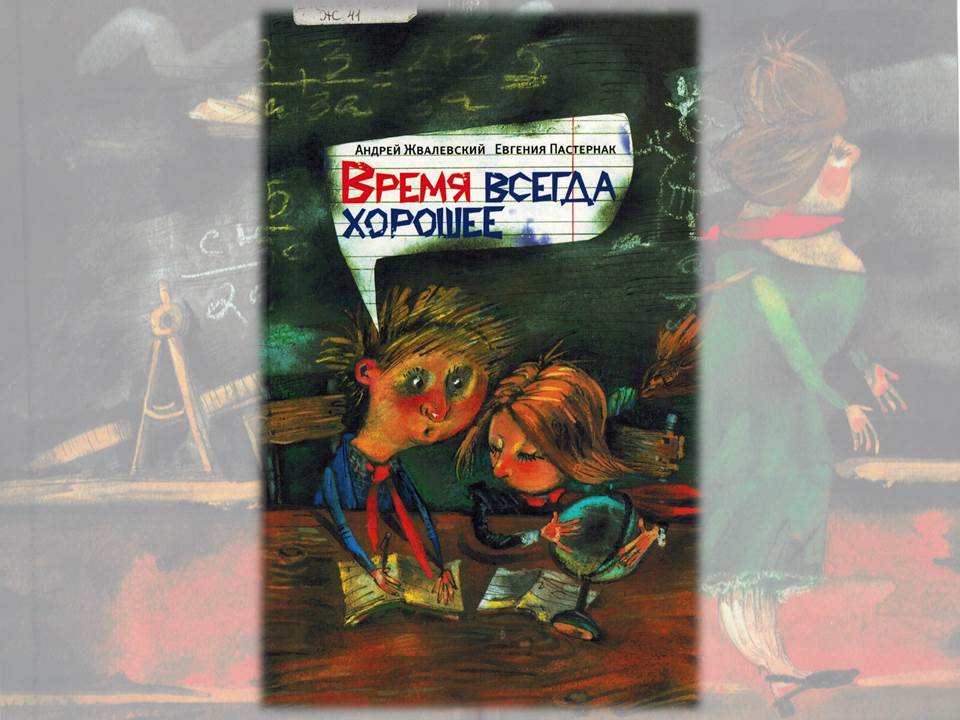 Цель проекта: познакомиться с жизнью школьников-пионеров, провести сравнительный анализ.
Задачи: 1. Проанализировать повесть А.Жвалевского и Е.Пастернак «Время всегда хорошее»; 2.Посетить школьную библиотеку с целью накопления информации о школьниках-пионерах 1980 года; 3. Сравнить школьную жизнь1980 и2018 годов; 4.Узнать новые факты из жизни людей 1980 года;5.Сделать видео-опрос педагогов школы по теме;6. Провести внеклассный час «Путешествие во времени»,по повести А.Жвалевского и Е.Пастернак  «Время всегда хорошее»; 7.Защитить проект.
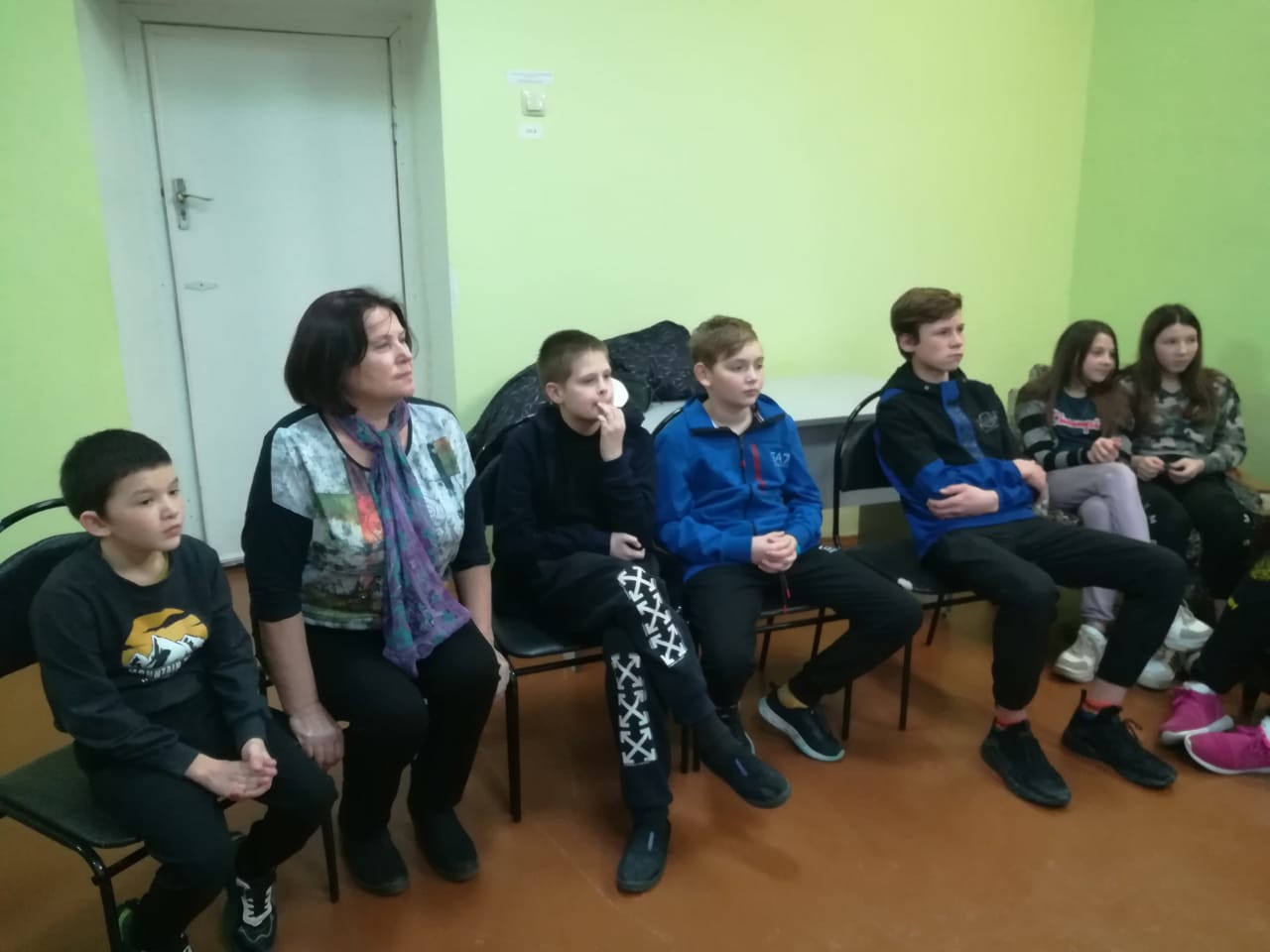 Посещение школьной библиотеки
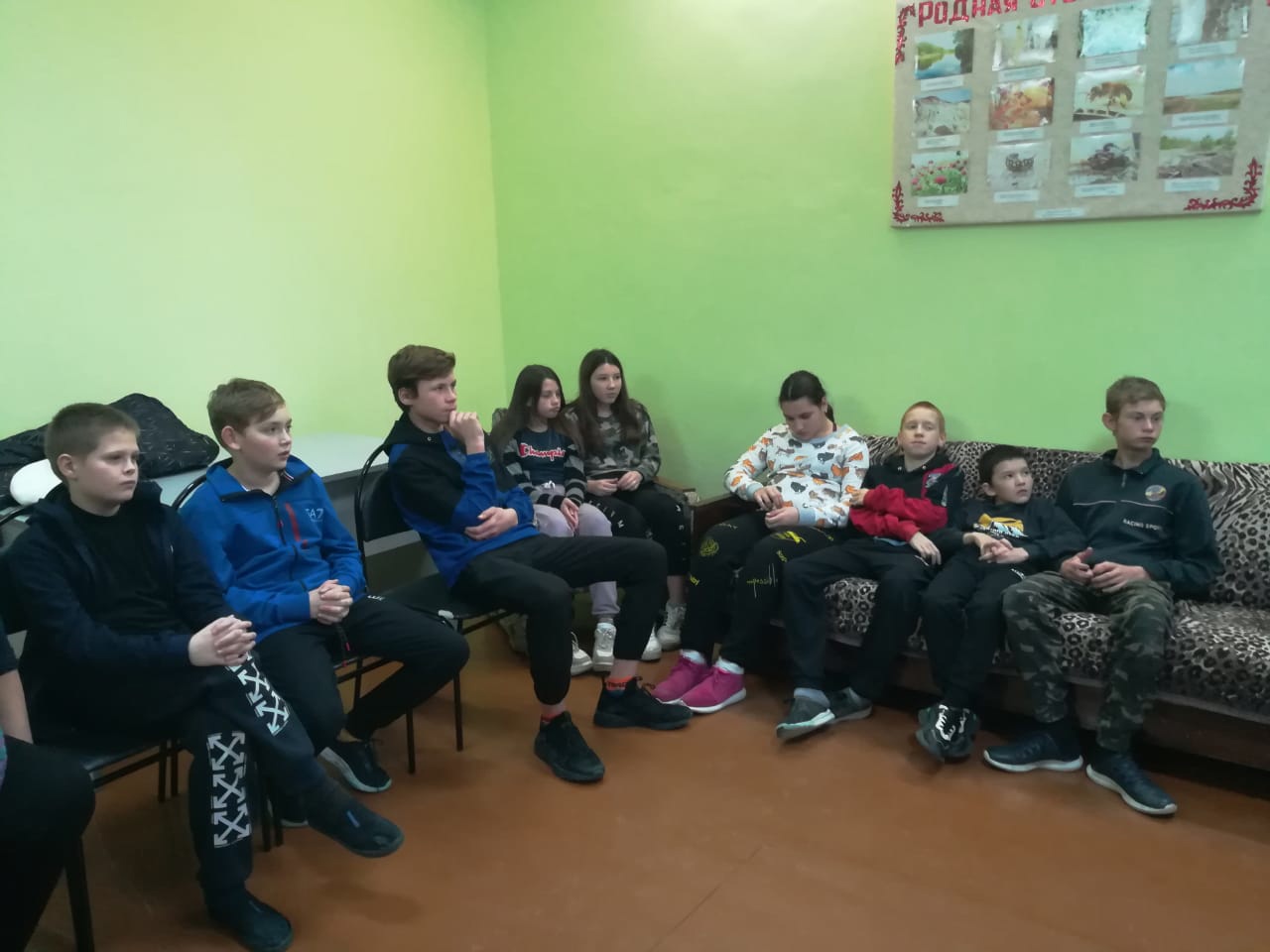 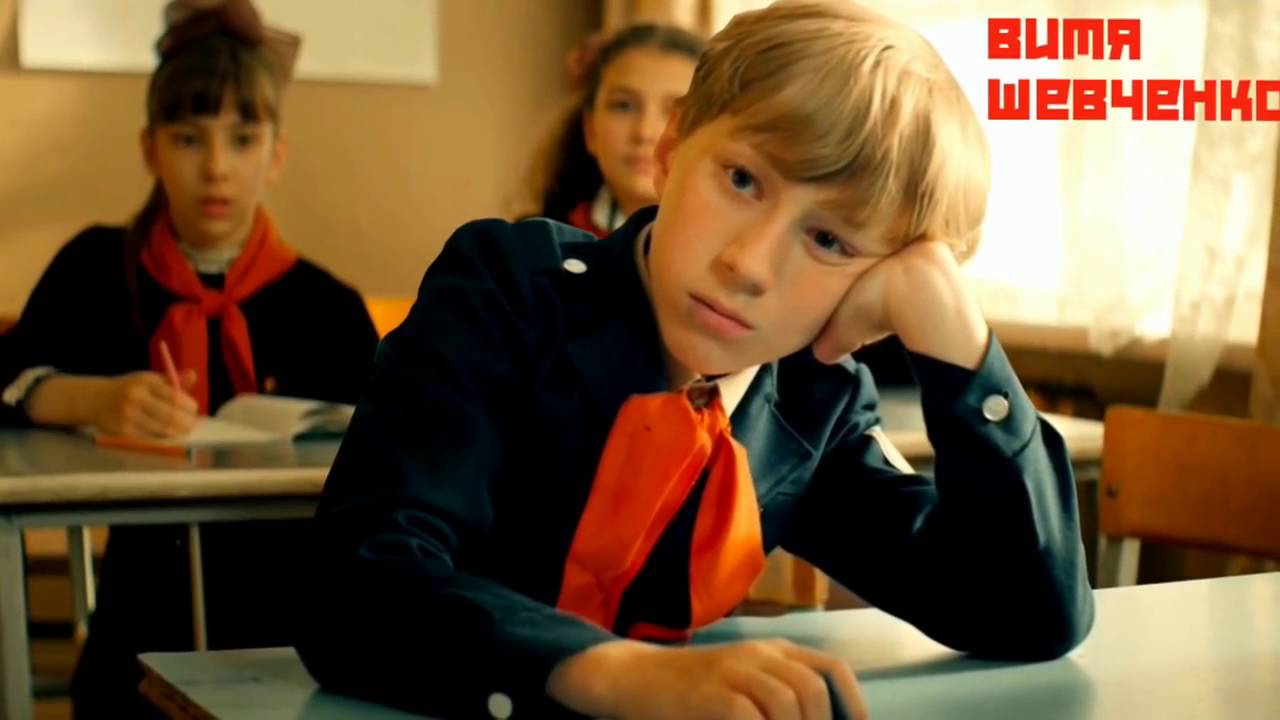 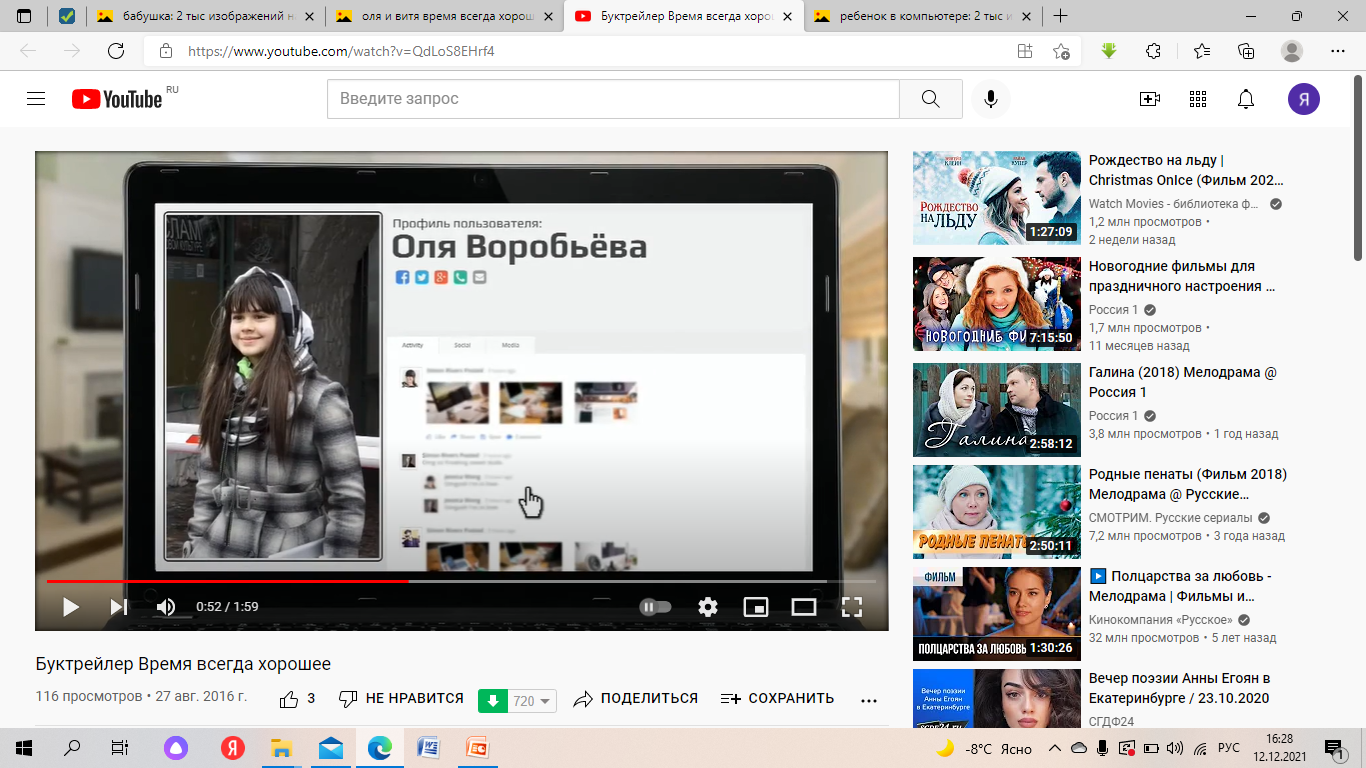 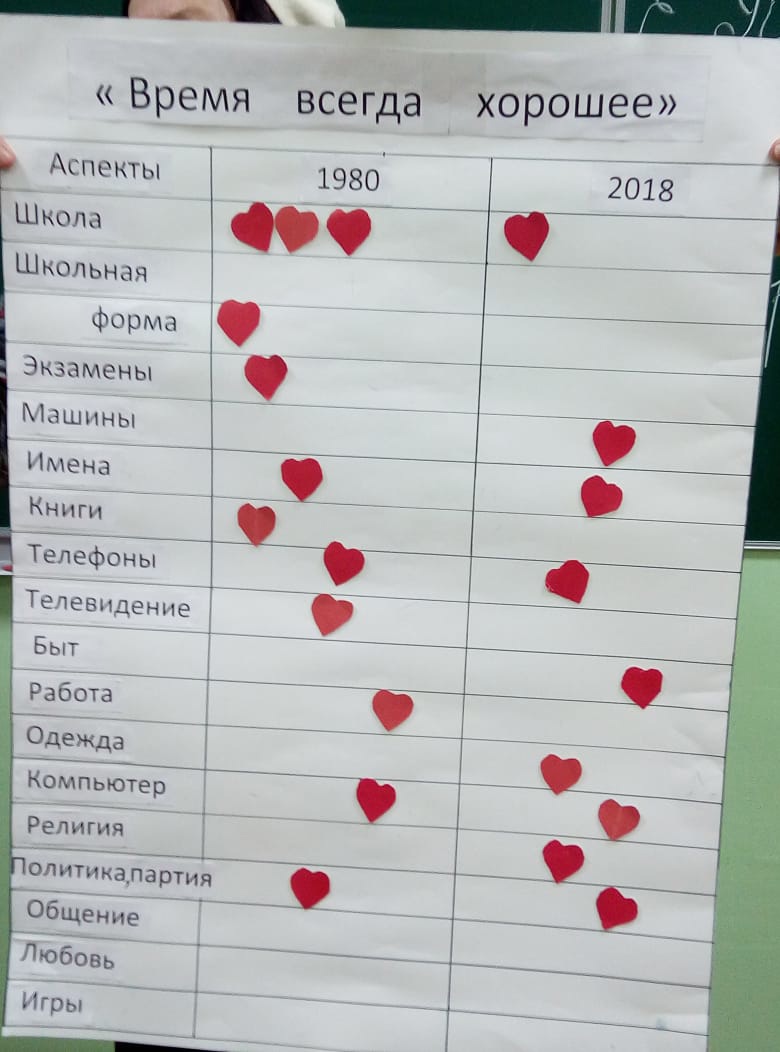 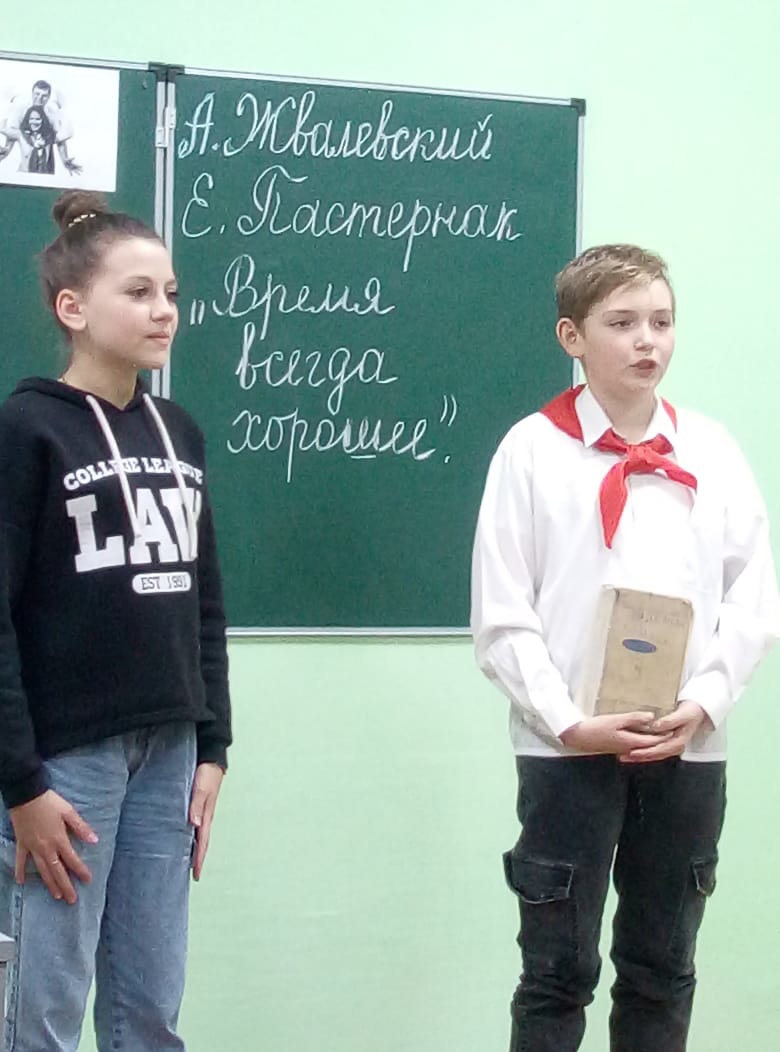 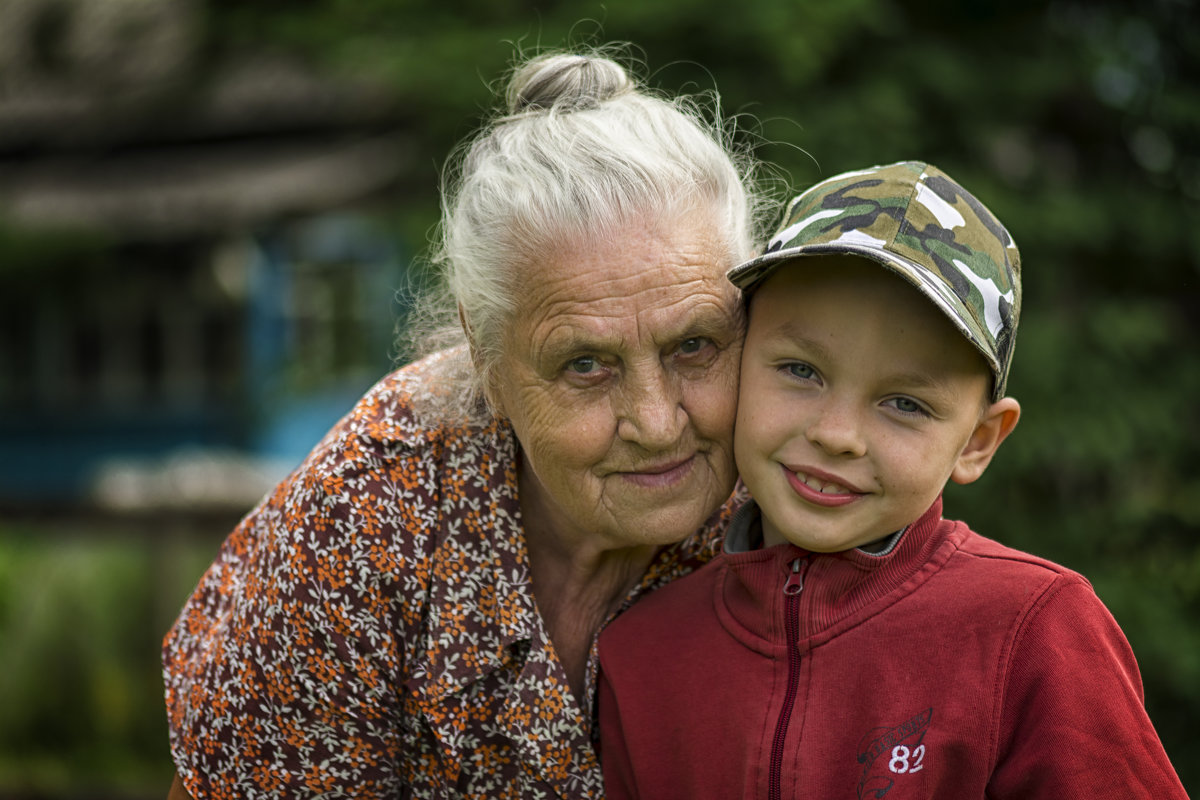 «А я ему все время говорю, что незачем путешествовать. Время всегда хорошее».
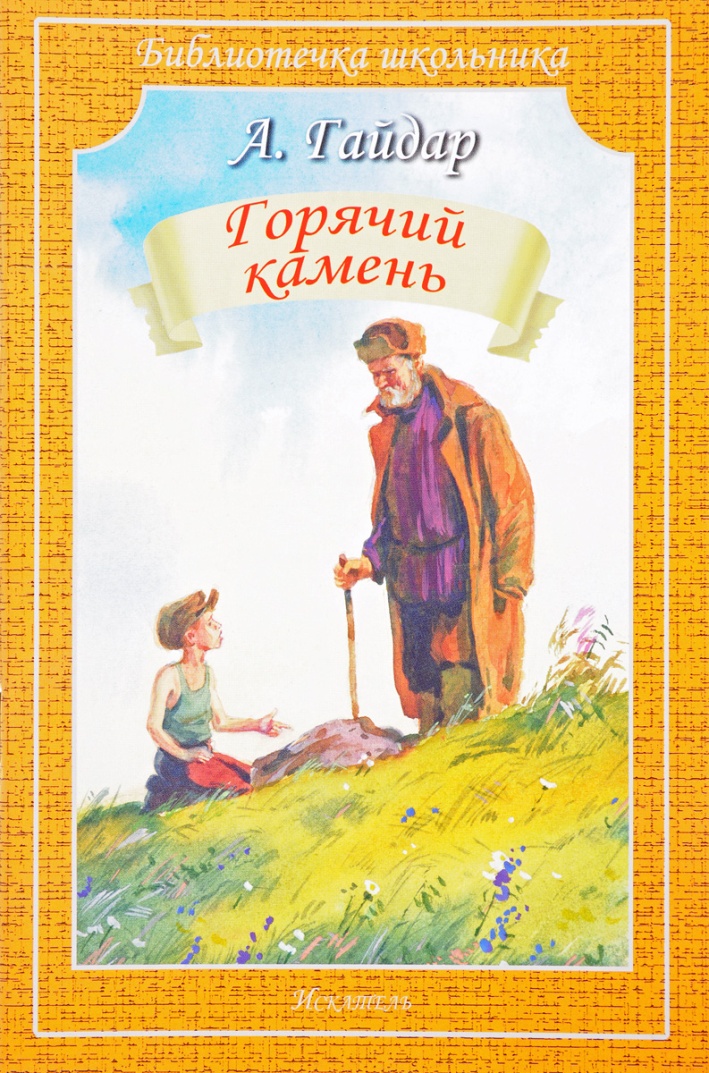 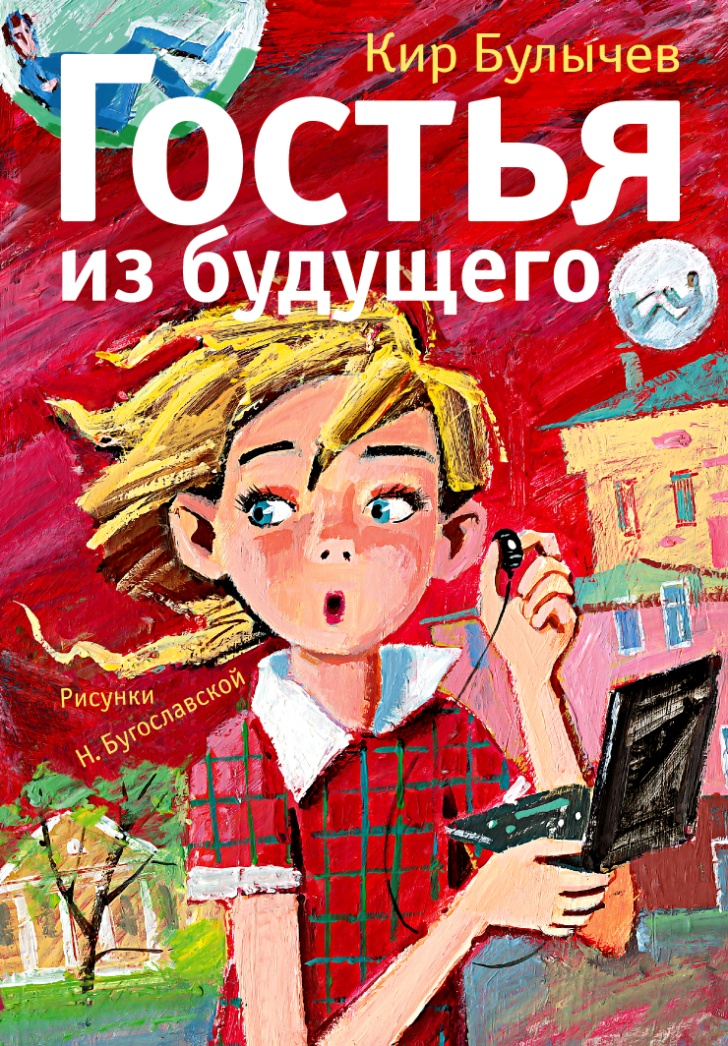 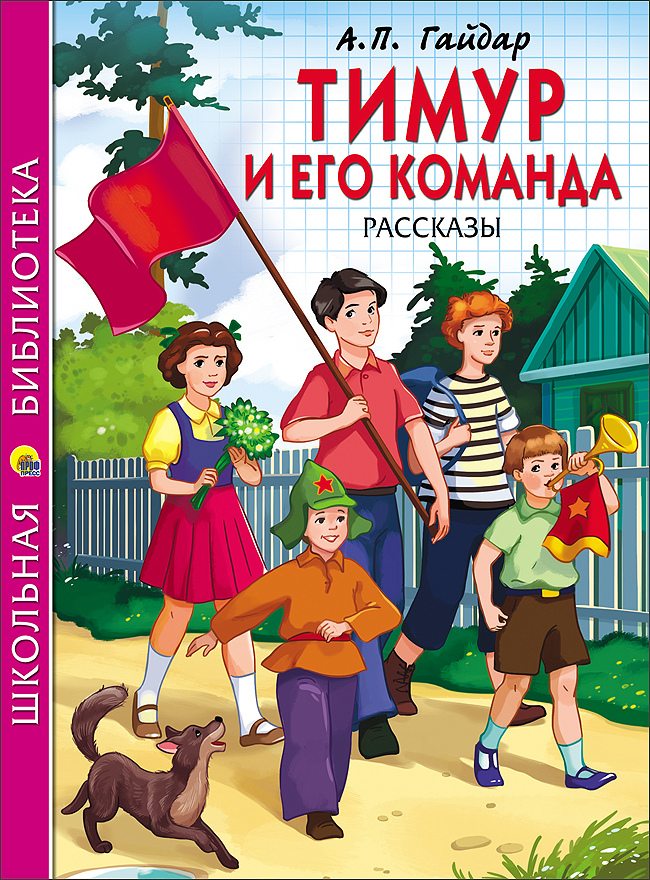 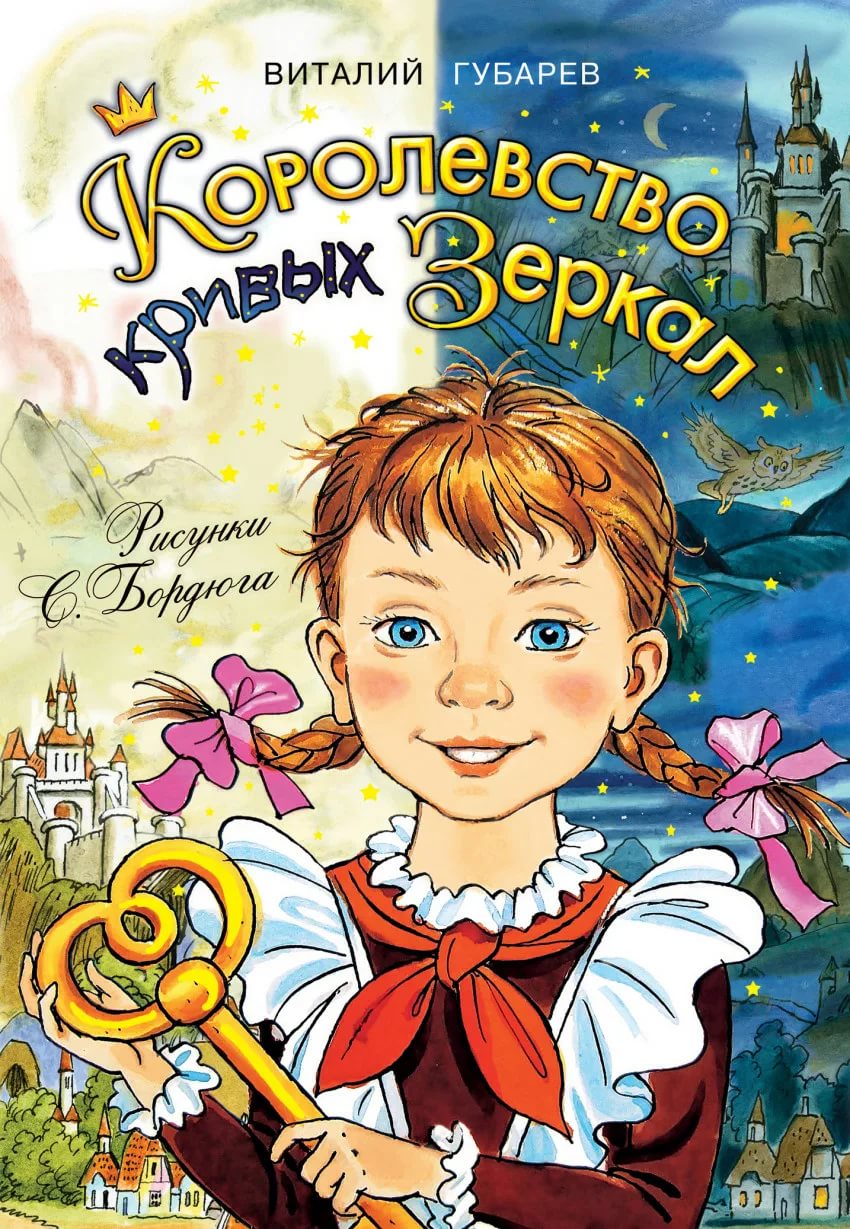 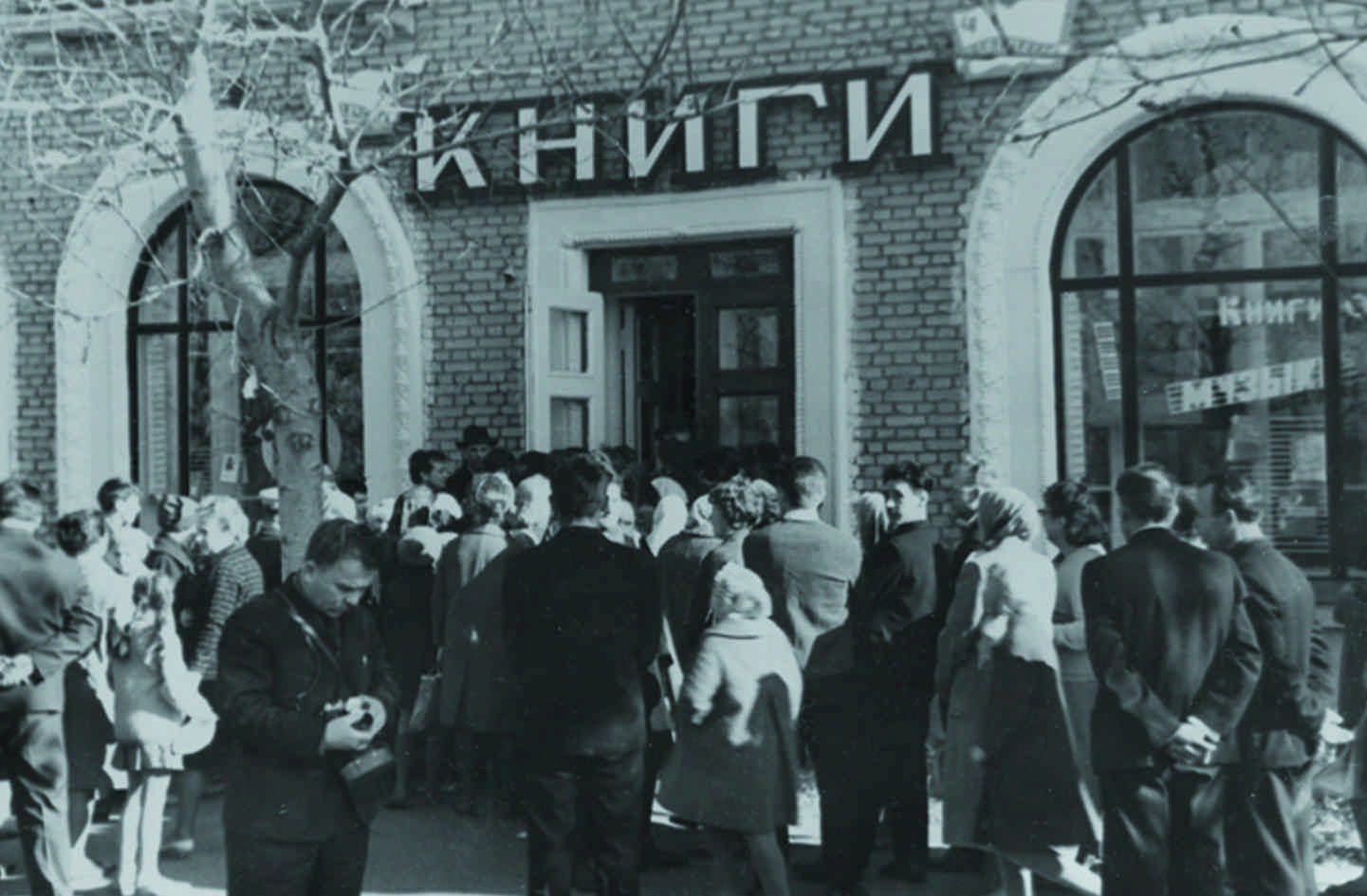 1980
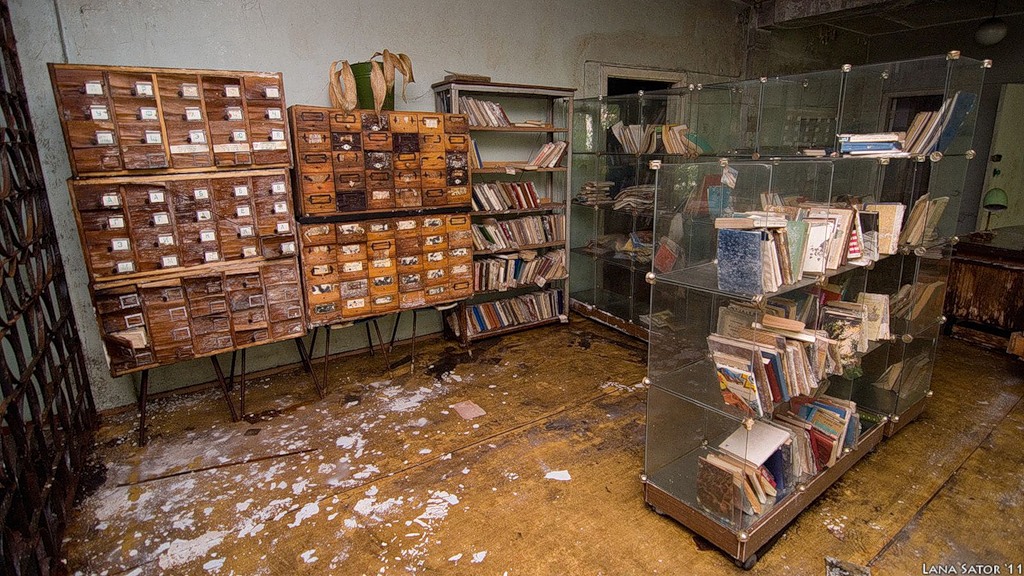 2018
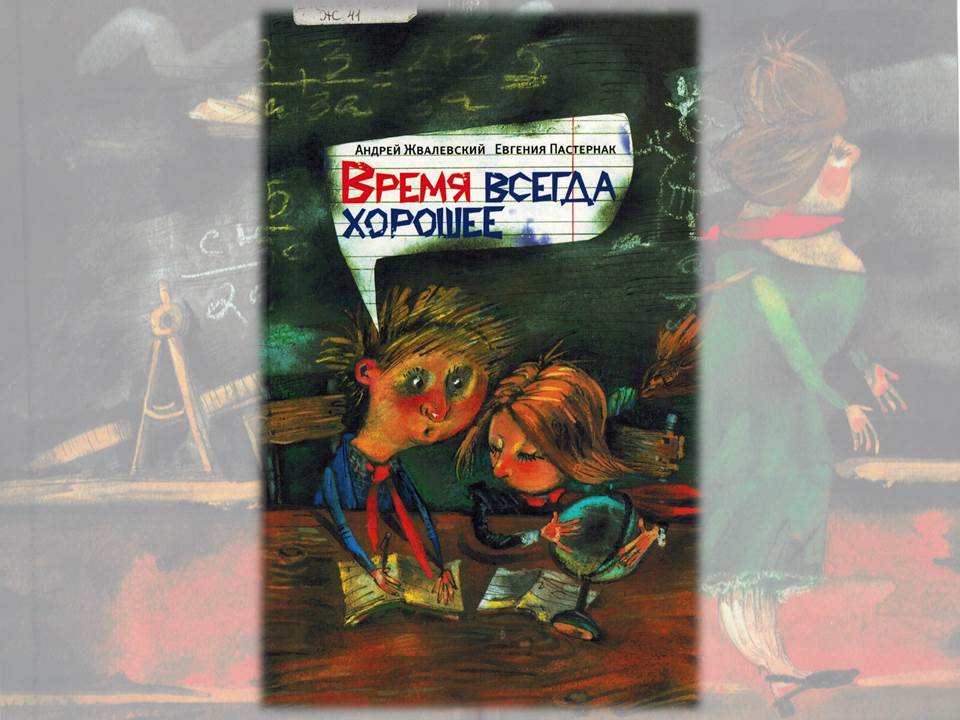